Programa de Aquisição de Alimentos – PAA
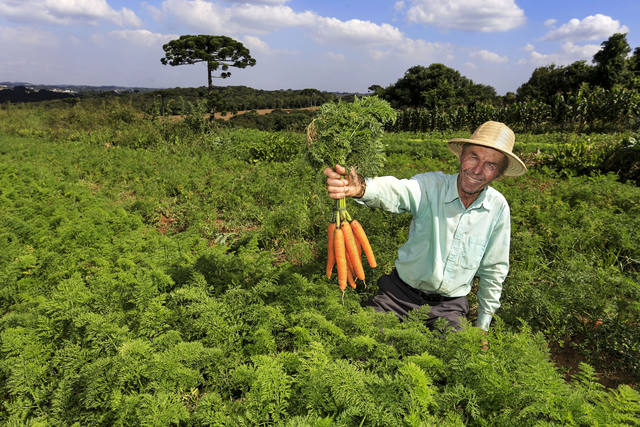 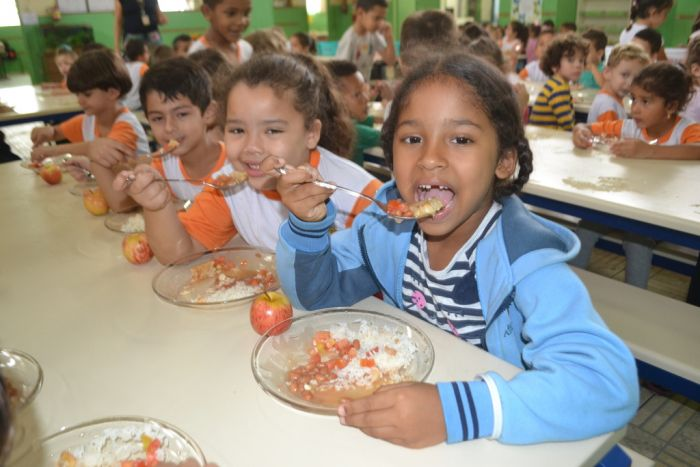 Secretaria Nacional de Segurança Alimentar e Nutricional
O Programa de Aquisição de Alimentos – PAA possui duas finalidades básicas: 

promover o acesso à alimentação a famílias em situação de insegurança alimentar através da rede socioassistencial

fomentar a agricultura familiar através da garantia de mercados para seus produtos
Como funciona?

Com recursos do Governo Federal, o PAA compra alimentos produzidos pela agricultura familiar


com dispensa de licitação


e os destina às pessoas em situação de insegurança alimentar e nutricional ou abastece os órgãos públicos que fornecem alimentação tais como exército, marinha, aeronáutica, escolas, universidades, hospitais.
Quem pode vender para o PAA?

Agricultores familiares, povos e comunidades tradicionais e assentados da reforma agrária, que detenham a Declaração de Aptidão ao Programa Nacional de Agricultura Familiar (DAP);

A DAP é o documento que identifica a família como da agricultura familiar = tem produção própria de alimentos.

Como conseguir a DAP?
Entidades de ATER (públicas ou privadas);
Federações dos Trabalhadores Rurais;
Federações da Agricultura;
FUNAI, FCP, MAPA, INCRA.
Quem pode receber alimentos do PAA?

Beneficiário consumidor = pessoas atendidas nas Unidades Recebedoras

Entidades da rede socioassistencial
Centro de Referência de Assistência Social – CRAS;
Centro de Referência Especializado em Assistência Social – CREAS;
Centro de Referência Especializado para População em Situação de Rua - Centro POP; 
Entidade e organização de assistência social que obrigatoriamente esteja inscrita no conselho municipal de assistência social; 
Equipamentos Públicos de alimentação e nutrição
Restaurantes Populares;
Cozinhas Comunitárias;
Bancos de Alimentos;
Estruturas públicas de educação, de justiça e de segurança 
Escolas, creches;
Presídios, ...
O PAA é desenvolvido em seis diferentes modalidades:

Executadas pela CONAB com recursos do MDS
Compra Direta
Apoio à Formação de Estoques
Aquisição de Sementes
Compra Institucional
Compra com Doação Simultânea – CONAB
Executadas por estados e municípios com recursos do MDS
Compra Com Doação Simultânea – Termo de Adesão
PAA Leite
Como executar o Termo de Adesão no meu município?
Manifestar interesse de Adesão junto ao MDS
Município poderá realizar um Termo de Cooperação junto ao seu ente estadual caso este já seja aderido ao Programa. 
Cadastramento de informações no SISPAA e geração de senha
Havendo disponibilidade orçamentária – pactuam-se valores financeiros para execução
Elaboração da proposta de execução – definição de beneficiários fornecedores, consumidores e produtos a serem adquiridos. 
MDS realiza os pagamentos diretamente em contato para o agricultor familiar 
Executores realizam diretamente ou mediante parcerias a entrega dos alimentos para as entidades beneficiárias
Situação dos municípios presentes:
Situação dos municípios presentes:
Próximos Passos
Haverá priorização no repasse de recursos para Estados e Municípios que estão recebendo venezuelanos
Estados e municípios precisam mensurar a quantidade de venezuelanos a serem atendidos para um planejamento na oferta de alimentos
No caso de não existir adesão municipal mas existirem recursos na adesão estadual o MDS poderá apoiar no processo de articulação para ajuste nas propostas de execução.
CONTACTO
Obrigada!
Ministério do Desenvolvimento Social -MDS
Secretaria Nacional de Segurança Alimentar e Nutricional
http://mds.gov.br/assuntos/seguranca-alimentar/programa-de-aquisicao-de-alimentos-paa

Contato: Elisângela Sanches Januário 
elisangela.sanches@mds.gov.br
2030-1183
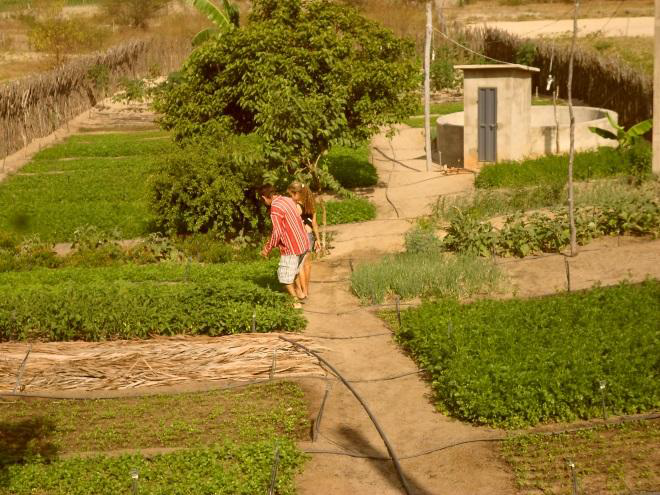 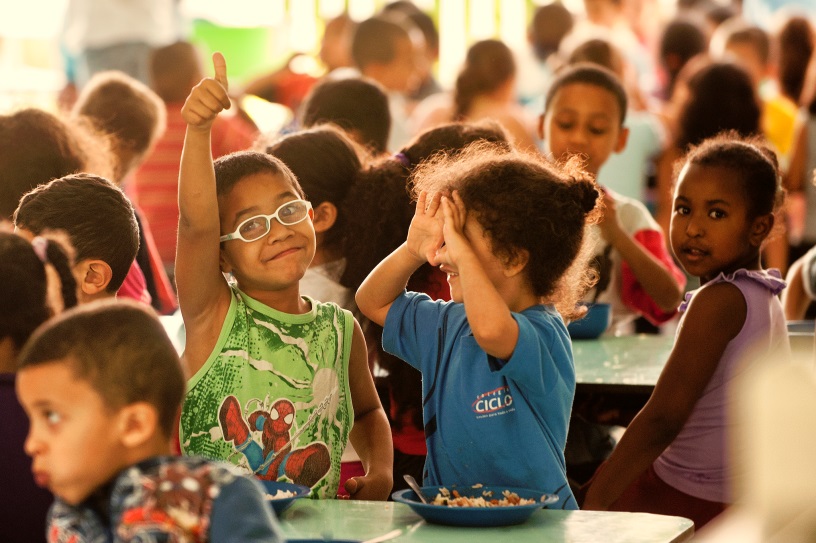 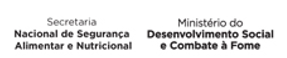